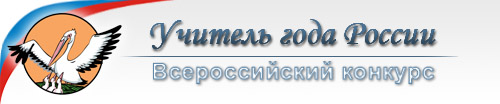 Стельмахович А.Ю.,учитель ОРКСЭ 
МОУ «СОШ №5 УИМ» г. МагнитогорскаЧелябинской области
Преодоление клипового восприятия мира
младшими подростками на занятиях ОРКСЭ
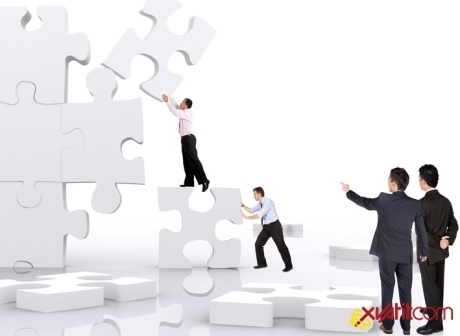 Вопросы духовного развития личности ребёнка перешли от этапа их отвлечённого осмысления к попыткам практической реализации идей
[Speaker Notes: Слайд 1. Преамбула]
Мир современного младшего подростка (Грановская Р.Н., Фельдшейн Д.И.)
Процесс осмысления социальных норм, своего места в обществе; открытость внутреннего мира внешнему
Интересы младших подростков изменчивы, динамичны
[Speaker Notes: Слайд 2. Возрастные противоречия]
Противоречие в практике изучения ОРКСЭ
[Speaker Notes: Слайд 3. Педагогическое противоречие]
Цель и задачи
Цель – поиск путей преодоления клипового восприятия мира младшими подростками
Задачи: 
осмысление понятия «клиповое восприятие»;
 анализ педагогического опыта  преподавания ОРКСЭ;
организация деятельностного подхода на уроках ОРКСЭ;
 отбор эффективных приёмов в  достижении личностных результатов в курсе ОРКСЭ
[Speaker Notes: Слайд 4. Цель и задачи]
Клиповое мышление –  от Сlip (англ.) «стрижка; быстрота, нарезка»  Тип мышления, при котором человек мыслит не понятиями, а ситуациями, картинками и эмоциями (Фрумкин К.Г., Фельдман А.)
[Speaker Notes: Слайд 5. Осмысление понятия «клиповое мышление»]
Концепция урока ОРКСЭ
Постановка учебной 
задачи или проблемной задачи


Учебная или проблемная ситуация


Результат – осознание нормы и сути понятия

Элементы  технологии РО Д.Б. Эльконина –
 В.В. Давыдова
Нравственное понятие
(Бог, вера, милосердие, долг, закон, традиция…)
Создание учебной ситуации или проблемной ситуации:

Диалог подводящий  

Диалог побуждающий


«Технология проблемного урока»
Е. Мельниковой
[Speaker Notes: Слайд 6. Концепция урока ОРКСЭ]
Постановка проблемной задачи
Каждый ли человек хочет, чтобы к нему относились милосердно, много ли  вокруг вас милосердных людей?
 Если бы мы сейчас задали людям на улице вопрос о том, считают ли они себя милосердными, что бы они нам ответили?
Дети: «Все люди хотят, чтобы милосердия вокруг стало больше. Большинство считают себя милосердными»
 Почему же  столько несчастных людей вокруг нас, столько зла и страдания? Может быть, людям только кажется, что они  понимают, что такое милосердие?
 Какого человека можно назвать истинно милосердным? Как вы полагаете, что нам предстоит понять на уроке?
[Speaker Notes: Слайд 7. Фрагмент урока]
[Speaker Notes: Слайд 8. Ведущая образовательная технология]
Диалог подводящий
Какие чувства испытывает первобытный  человек, наблюдая за природой?
Одним из главных переживаний человека является страх перед враждебным окружающим миром.
Человек испытывает страх неизвестности. Современный человек тоже может его переживать, например, страх темноты.
Почему человек боится природы? Какова природа этого страха?
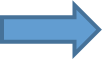 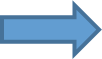 Человек пытается осмыслить необъяснимые природные явления на основе имеющегося опыта.
Как первобытный человек  пытается избавиться от страха?
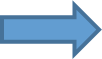 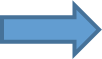 Первобытному человеку на ранних этапах развития более всего понятен сам человек. Как это отразилось, на ваш взгляд, в осмыслении явлений природы?
Человек наделяет явления природы человеческими чертами.
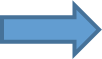 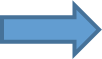 Начинает складываться система древнейших верований (тотемы) и ранняя мифологическая система (язычество).
[Speaker Notes: Слайд 9. Фрагмент урока]
Вопрос: Как связана библейская история рождения Иисуса Христа с новогодними образами Деда Мороза и Санта-Клауса?
В современной концепции праздника два культурных пласта:
языческий, основанный на культе поклонения стихии мороза;
христианский:
библейская история о рождении Христа;
христианские легенды о Святом Клаусе или Святом Николае, отражённые в образах Деда Мороза и Санта-Клауса.
[Speaker Notes: Слайд 10. Фрагмент урока]
Концепция  урока ОРКСЭ
Постановка учебной 
задачи или проблемной задачи


Учебная или проблемная ситуация


Результат – осознание нормы и сути понятия

Элементы  технологии РО Д.Б. Эльконина –
 В.В. Давыдова
Нравственное понятие
(Бог, вера, милосердие, долг, закон, традиция…)
Создание учебной ситуации или проблемной ситуации:

Диалог подводящий  

Диалог побуждающий


«Технология проблемного урока»
Е. Мельниковой
Рефлексия
Восприятие
Осознание
Ценностное самоопределение
Результат – внутренний диалог
Отсроченный результат – 
осмысленное действие
[Speaker Notes: Слайд 11. Заключительный этап урока. Рефлексия]
«Я есть то, что я вижу?»
«Поход в кинотеатр или в театр превращается в поход за разными изображениями. Пока мы идём или едем, через нас проходят тысячи рекламных картинок. Мы идём в церковь, чтобы помолиться или покаяться, но при выходе из храма обо всём забываем. Глядя на привлекательную картинку, мы на миг забываем о молитвах, о раскаянии и о самом Господе! Но можно же пойти в галерею, увидеть настоящие картины. В наше время очень трудно следить за тем, что ты видишь. Я думаю, что я есть то, что я выбираю видеть.»
Автор: Курылёв Александр, ученик 4-го класса
[Speaker Notes: Слайд 12. Эссе ученика]
Работа с родителями
[Speaker Notes: Слайд 13. Опыт взаимодействия с родителями]
Внутришкольный мониторинг личностных результатов
Нравственное содержание действий и поступков обучающихся (диагностика Э.Туриэля)
[Speaker Notes: Слайд 14. Результаты опыта]
Рождение опыта
[Speaker Notes: Слайд 15. Рождение опыта]
Обсуждение опыта изучения ОРКСЭ
Родительские собрания;
Городские семинары по ОРКСЭ (2012-2014 гг.): выступления «Культурологический аспект преподавания ОРКСЭ»; «Контрольно-измерительные материалы в курсе ОРКСЭ»; «Технологическая карта урока ОРКСЭ»;
Областной конкурс педагогических разработок по ОРКСЭ : «Урок – дискуссия в модуле «Светская этика» (2013г.);
Региональная конференция «Петровские чтения» (2013г.): доклад «Пути воздействия на клиповое восприятие школьников средствами ОРКСЭ»;
Региональная конференция «Преподавание модуля «Основы православной культуры»: опыт, проблемы, перспективы» (2014г.);
Сайт учителя: http://stelmahovich.uim5.ru/
[Speaker Notes: Слайд 16. Распространение опыта]
Курс ОРКСЭ – возможность формирования единой нравственной системы
[Speaker Notes: Слайд 17. Заключение]